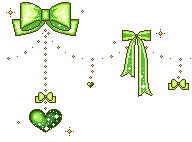 LONG BIEN SECONDARY SCHOOL
Unit 10: OUR HOUSE IN THE FUTURE

Lesson 2: A closer look 1
Warm up: Brainstorming
dishwasher
Rice cooker
Washing machine
Appliances in a house
iron
fan
refrigerator
TV
Modern fridge
Automatic washing machine
Automatic dishwasher
Wireless TV
Hi-tech robot
Vocabulary
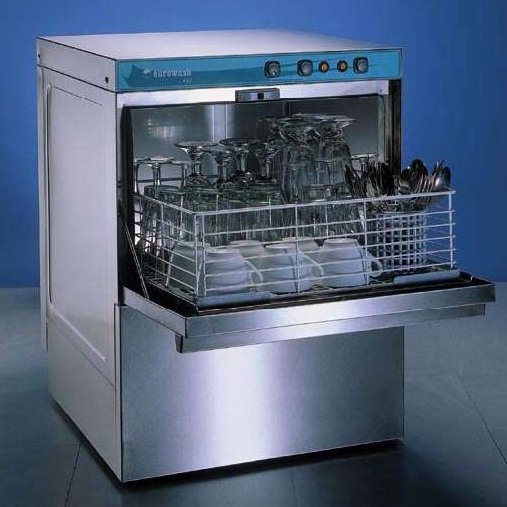 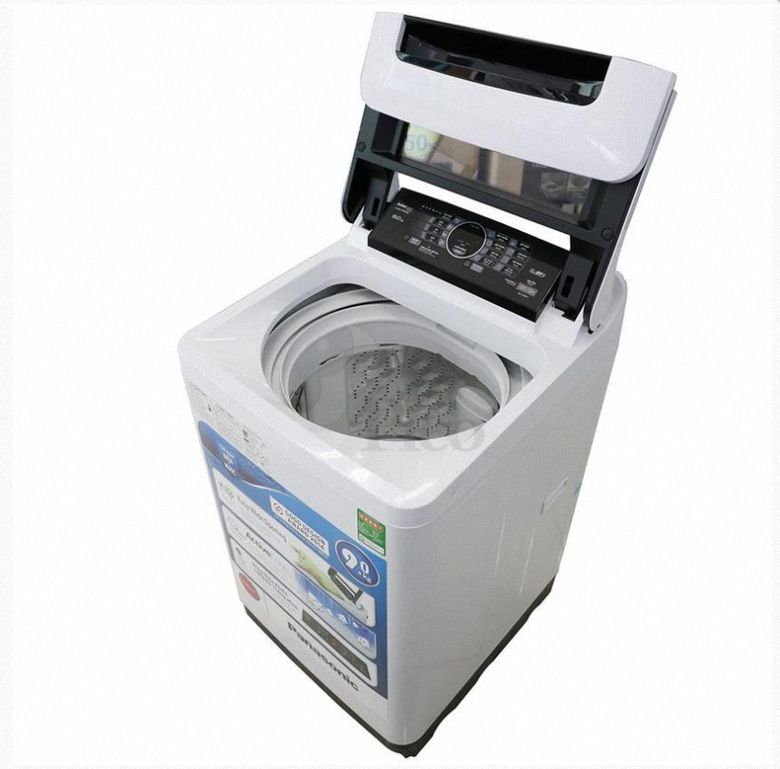 2.
Automatic washing machine
Automatic dishwasher
1.
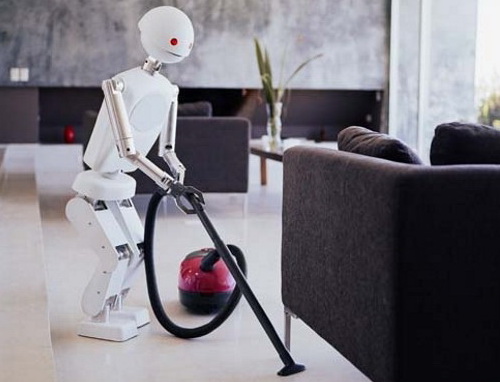 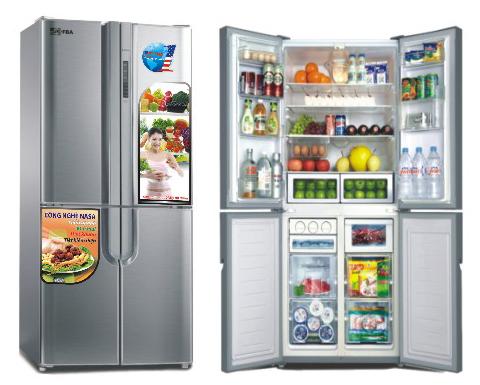 Modern fridge
3.
Wireless TV
Hi-tech robot
5.
4.
Ex1: Listen and repeat the appliances in the box. Then put them in the appropriate columns. ( You may use an appliance more than once)
Living room        bedroom      kitchen       bathroom
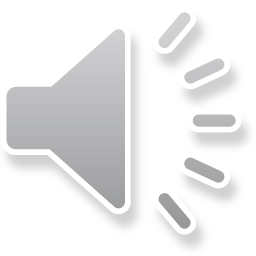 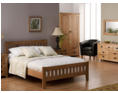 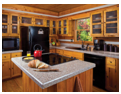 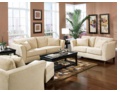 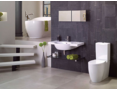 Wireless TV
√
√
Automatic dishwasher
√
Modern fridge
√
Automatic 
washing machine
√
√
√
√
√
Hi-tech robot
2: Match the appliances in A with the thing they can or might to in B
3. Work in pairs. Using the information in 2, ask and answer questions about appliances in the house.
Notice :
            Help sb do/ to do st : giúp ai  làm gì
Example: 
A: What does a wireless TV do?
B: It helps us watch TV programmes from space.
A: What does a/an ___________ do?
B: It ________________________ .
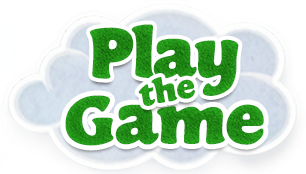 Lucky Numbers
60
70
50
80
40
20
30
10
30
10
40
50
70
20
60
2
3
1
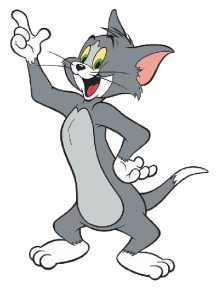 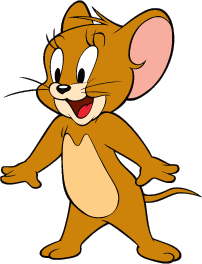 4
5
6
1. automatic dishwasher/ wash and dry dishes
A:What does an automatic dishwasher do?
B: It helps us wash and dry dishes
Lucky  Number
Lucky  Number
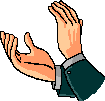 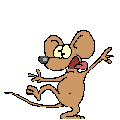 3. modern fridge / cook meals
A:What does a modern fridge do?
B: It helps us cook meals
5. automatic washing machine /wash and dry clothes
A:What does an automatic washing machine do?
B: It helps us wash and dry clothes
6. a hi-tech robot / look after children
A:What does a hi-tech robot do?
B: It helps us look after children
II. PRONUNCICTION:
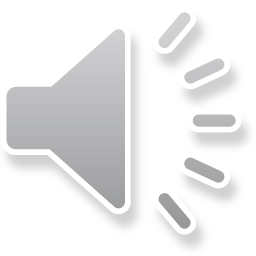 II. Pronunciation:      /dr/ and /tr/
4. Listen to the chants. Write the words with the sounds /dr/ and /tr/ in the table.
Drops of water
Little drops of water 
Drip, drip, drip
Dripping from the cottage roof (nhà tranh) 
On a rainy day.

I’d like to live in the countryside 
I’d like to travel in a train 
Along the track 
I’d like to drive a tractor ( máy kéo)
Through the hay ( cỏ khô )
WRITE THE WORDS WITH THE SOUNDS /DR/ & /TR/ IN THE TABLE
drops
countryside
drip
travel
drive
tractor
train
dripping
5: Say the words you have written in the table. Pay attention to sounds /dr/ and /tr/ . Can you add some more words ?
/dr/
/tr/
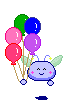 HOMEWORK
- Learn by heart new words.
- Prepare : A closer look 2.
- Do exsercise A1,2 (p26), B1,2 (p27)
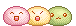 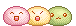 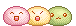 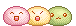 THANK YOU
 FOR 
  your attention!!!